Propensity score matching
HAP 819: Advanced Statistics in Health Services Research II

Presenter:
Shaan Muberra Khan, Doctoral student
George Mason University
Propensity score
Covariates
Propensity score methods allow investigators to minimize the effects of observed confounding when estimating treatment effects using observational data
Patient History
Received treatment
Risk factors
Outcome
Treatment
No treatment
No treatment
Co-morbidity
Propensity score: Assignment
Data source: National Institute of Mental Health, there are 22,254 records for about 4,000 patients
Treatment: Either patients received bupropion antidepressant OR patients did not receive bupropion (are assumed to have received an alternative antidepressant)
Outcome: Remission of depression symptoms
Patients’ age, gender and medical history can affect the use of antidepressant and remission of depression symptoms
Steps in propensity score matching
Step 1: Select and list the covariates/variables 
Step 2: Create propensity score  
Step 3: Inverse probability of treatment weighting
Step 4: Assess propensity score
Step 5: Create graphical presentation  
Step 6: Outcome analysis with matched data
Step 1: Select and list the covariates/variables
Treatment: 
Use of antidepressants
Including covariates that are related to:
- Treatment
- Outcome
Reviewing previous research to identify these variables/covariates
Excluding important variables may lead to biased results
Variables selected for PSM
Outcome: Remission of depression symptoms
Table 1: Variables selected for PSM
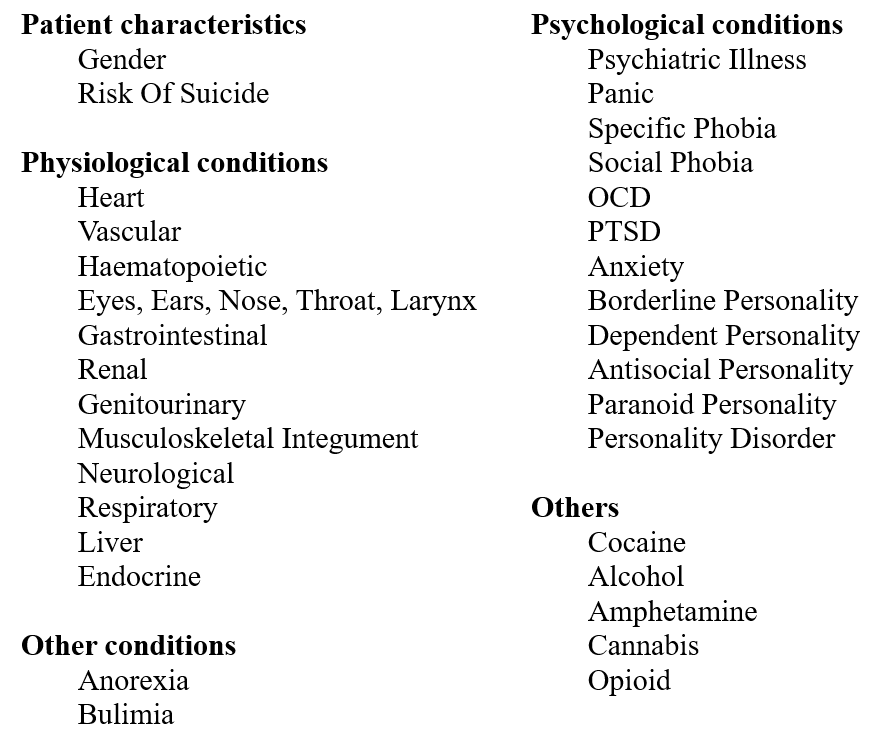 An experiment!
Let us conduct ordinary outcome analysis without propensity scores:
Treatment: Use of antidepressant
Outcome: Remission rate
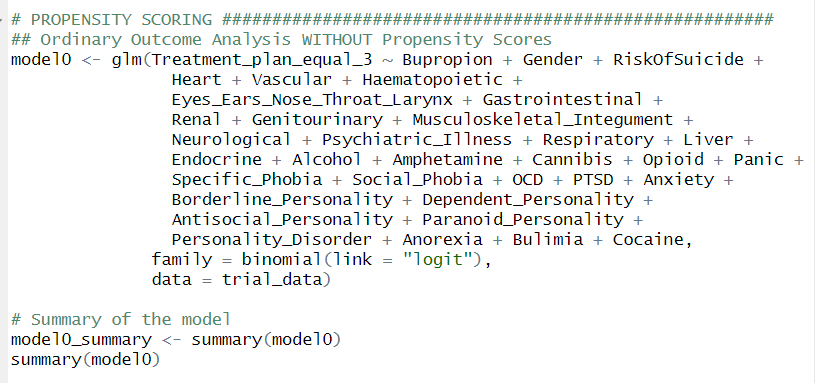 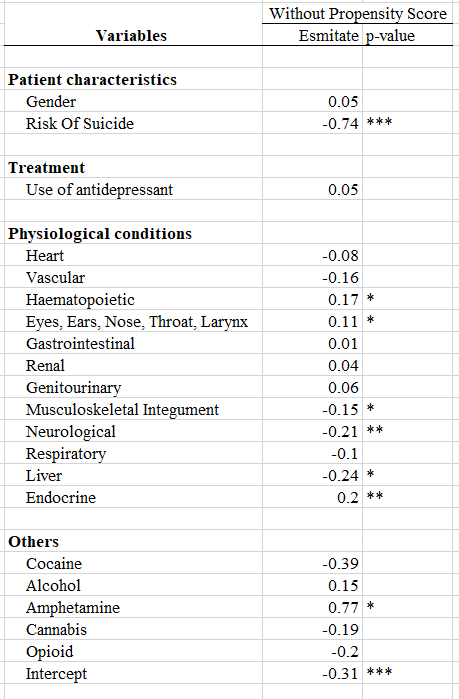 An experiment!
No significant effect of Treatment (Use of antidepressant) on Outcome: Remission rates!!!
Many variables are confounded!!!
Propensity score is necessary to remove the confounding
Steps in propensity score matching
Step 1: Select and list the covariates/variables 
Step 2: Create propensity score  
Step 3: Inverse probability of treatment weighting
Step 4: Assess propensity score
Step 5: Create graphical presentation  
Step 6: Outcome analysis with matched data
Step 2: Create propensity score
Patients used  bupropion antidepressants
Using logistic regression to predict propensity scores
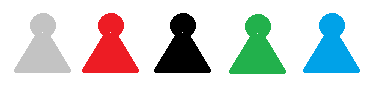 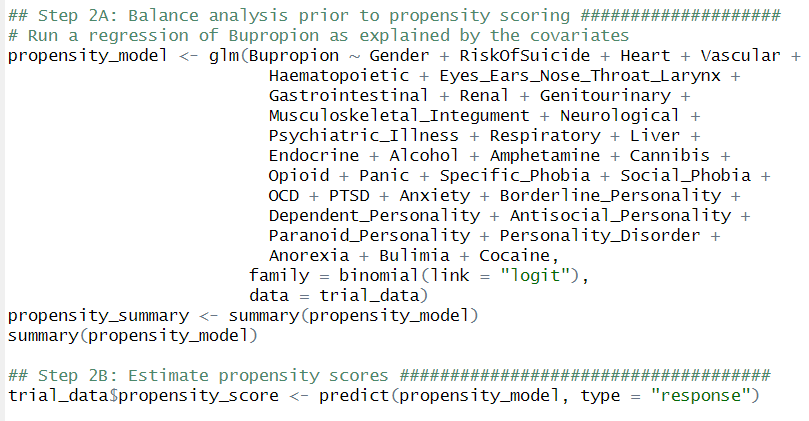 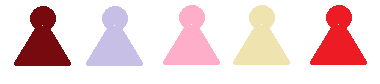 Patients did not use bupropion antidepressants
Step 2: Create propensity score
Patients used  bupropion antidepressants
Using logistic regression to predict propensity scores
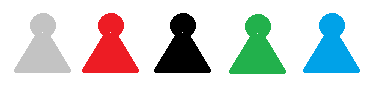 0.52
0.12
0.78
0.22
0.06
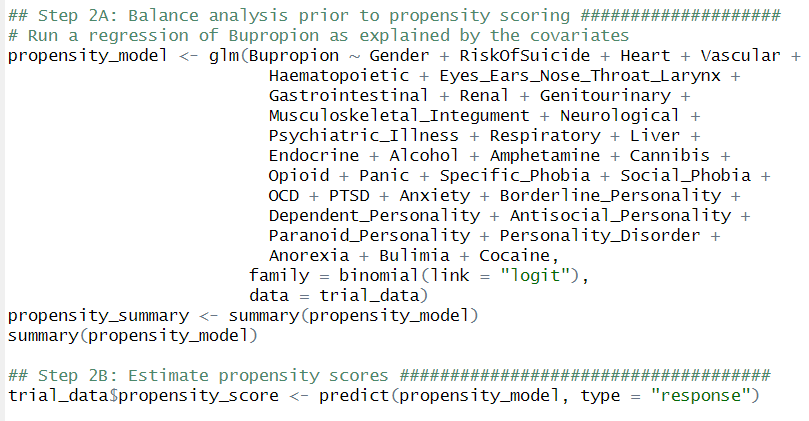 0.46
0.39
0.82
0.78
0.90
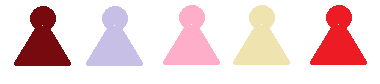 Patients did not use bupropion antidepressants
Step 2: Create propensity score
Patients used  bupropion antidepressants
Using logistic regression to predict propensity scores
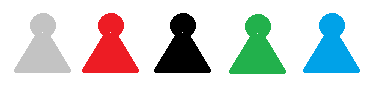 0.52
0.12
0.78
0.22
0.06
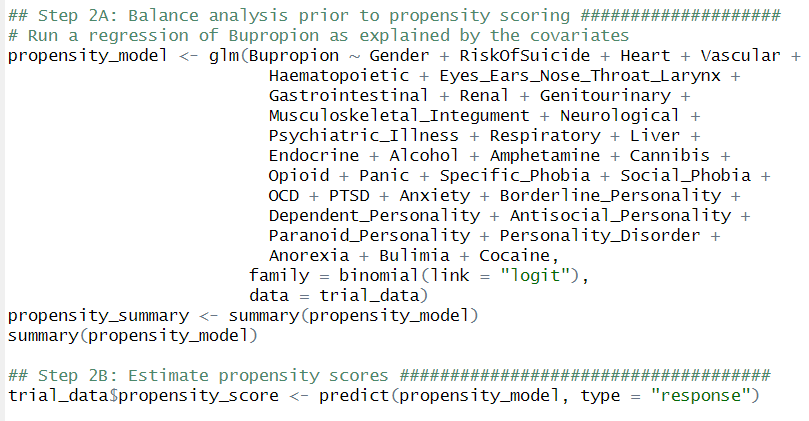 0.46
0.39
0.82
0.78
0.90
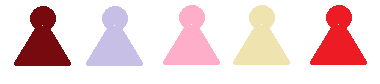 Patients did not use bupropion antidepressants
Step 2: Create propensity score
Patients used  bupropion antidepressants
Using logistic regression to predict propensity scores
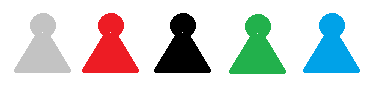 0.52
0.12
0.78
0.22
0.06
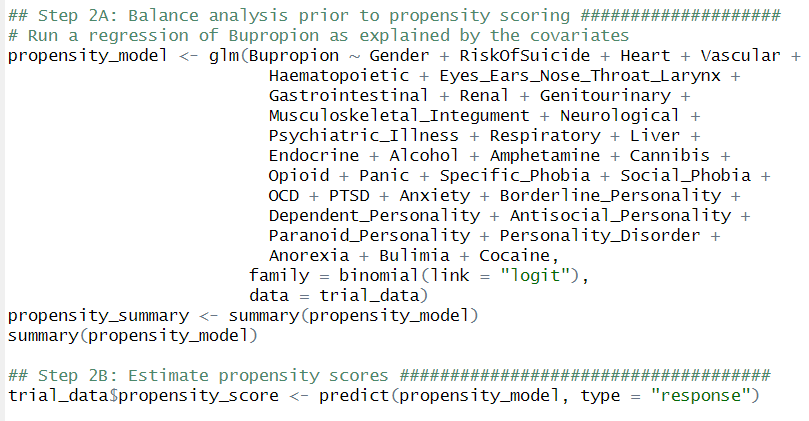  Caliper
0.46
0.39
0.77
0.50
0.90
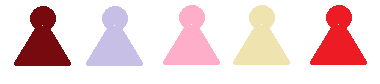 Patients did not use  bupropion antidepressants
Steps in propensity score matching
Step 1: Select and list the covariates/variables 
Step 2: Create propensity score  
Step 3: Inverse probability of treatment weighting
Step 4: Assess propensity score
Step 5: Create graphical presentation  
Step 6: Outcome analysis with matched data
Step 3: Inverse probability of treatment weighting
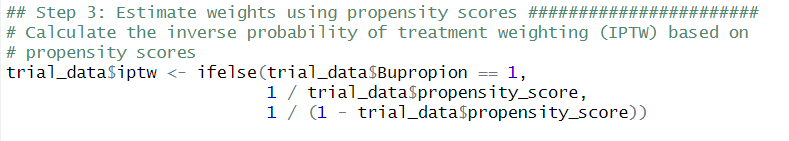 We will weight the entire study sample by inverse probability of treatment weights



Where,
Z denote treatment status 
Z = 1 denotes treated
Z = 0 denotes untreated)
e denote the estimated propensity score
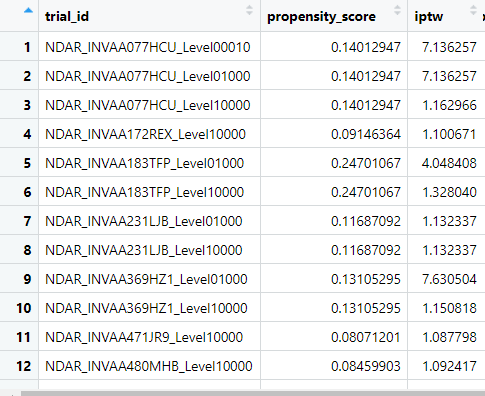 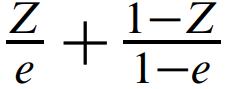 Steps in propensity score matching
Step 1: Select and list the covariates/variables 
Step 2: Create propensity score  
Step 3: Inverse probability of treatment weighting
Step 4: Assess propensity score
Step 5: Create graphical presentation  
Step 6: Outcome analysis with matched data
Step 4: Assess propensity score
Patients used  bupropion antidepressants
Balance diagnostics
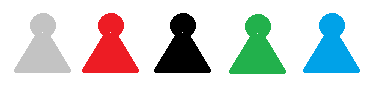 Assessing whether patients had the same distribution of covariates/variables 
Assessing whether the propensity score model has been adequately specified 
Using standardized difference to quantify the differences in means or prevalence between two group
0.52
0.12
0.78
0.22
0.06
Are we on the right track?
0.46
0.39
0.76
0.03
0.90
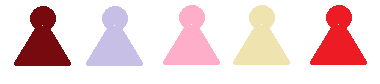 Patients did not use  bupropion antidepressants
Step 4: Assess propensity score
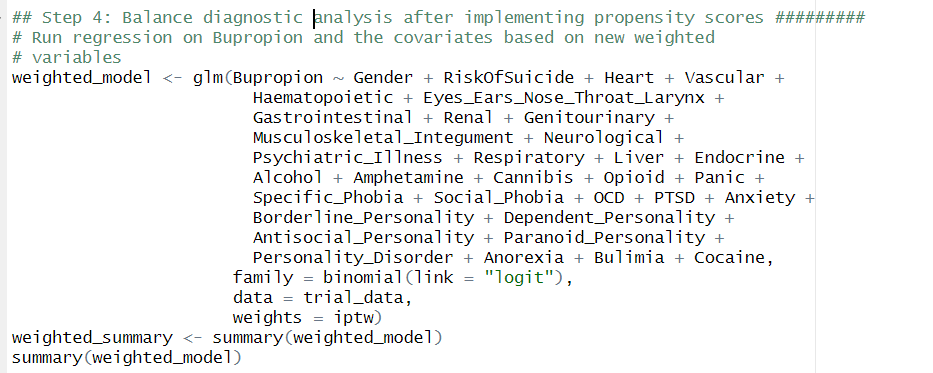 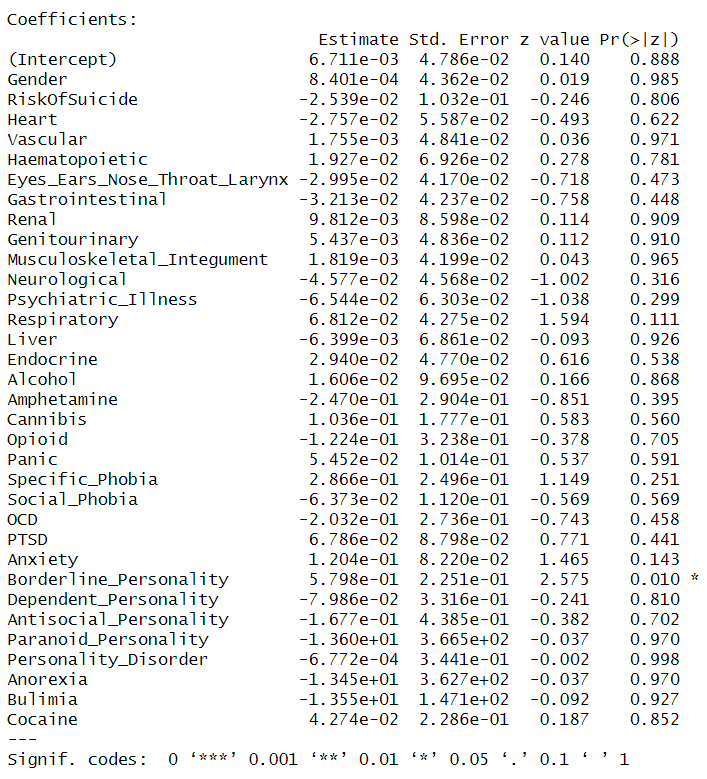 Step 4: Assess propensity score
The weighted regression removes the effects of all covariates on treatment
Steps in propensity score matching
Step 1: Select and list the covariates/variables 
Step 2: Create propensity score  
Step 3: Inverse probability of treatment weighting
Step 4: Assess propensity score
Step 5: Create graphical presentation  
Step 6: Outcome analysis with matched data
Step 5: Create graphical presentation
Graphical presentation showing that the data have been balanced
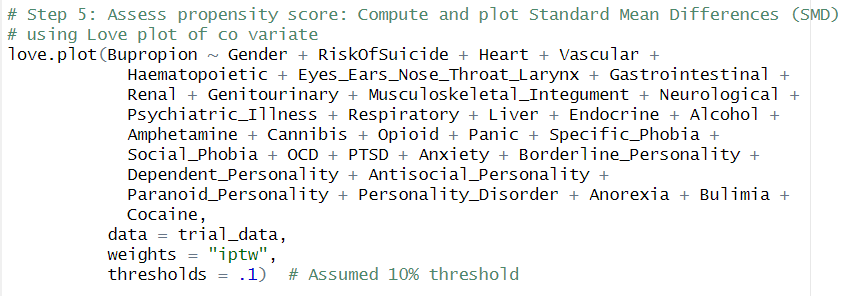 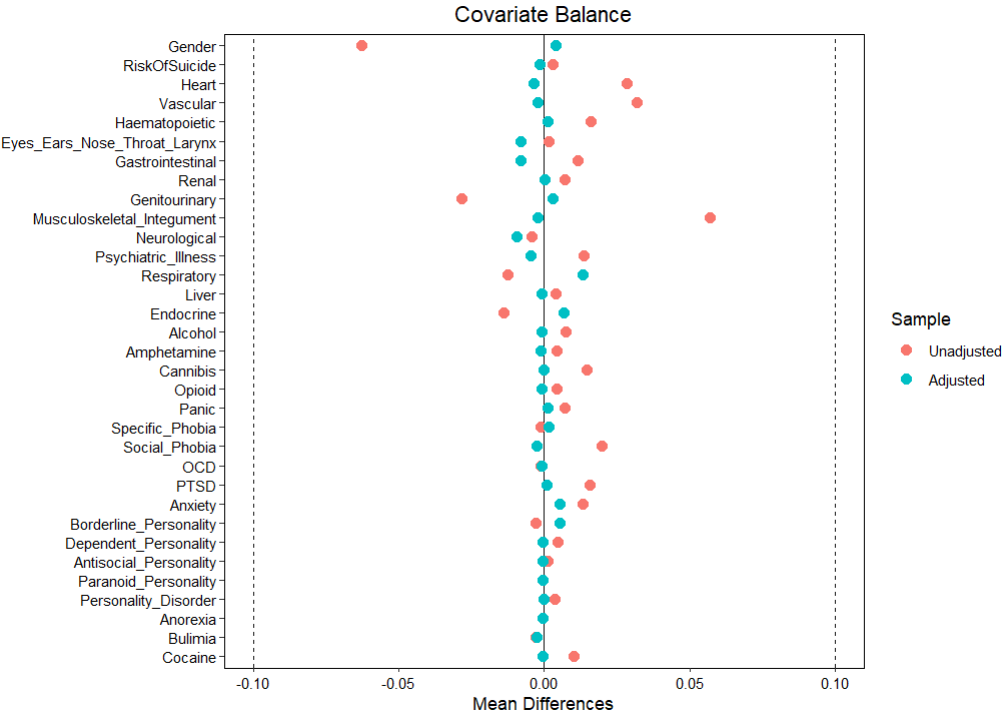 There is still an attribute that has statistically significant impact on use of Bupropion antidepressant,  even after applying propensity scores.
Steps in propensity score matching
Step 1: Select and list the covariates/variables 
Step 2: Create propensity score  
Step 3: Inverse probability of treatment weighting
Step 4: Assess propensity score
Step 5: Create graphical presentation  
Step 6: Outcome analysis with matched data
Step 6: Outcome analysis with matched data
Weighted regression of remission rates on various covariates/variables and use of antidepressant 
- Dependent variable: Remission rates
- Independent variable: Use of Buspirone antidepressant
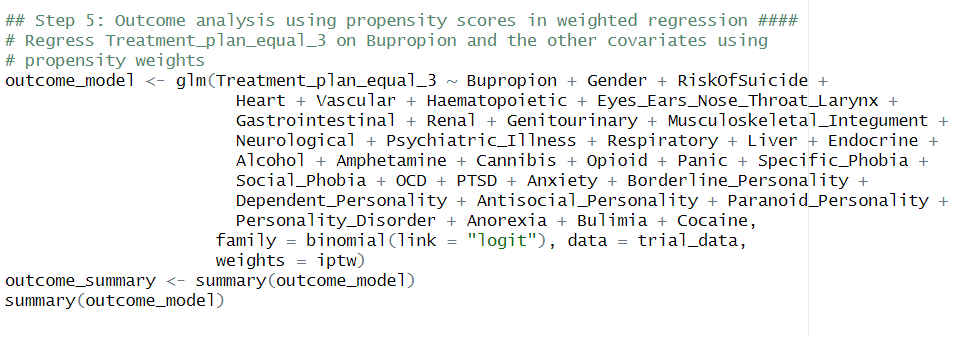 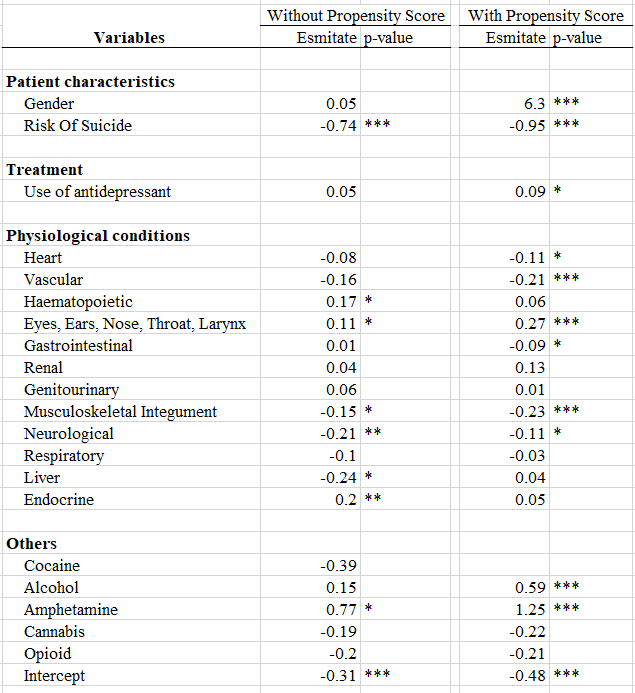 Step 6: Outcome analysis with matched data
Before balancing vs after balancing with propensity score: changed the impact
There is a statistically significant relationship between Treatment (Use of Buspirone antidepressant) on Outcome: Remission rate of depressive symptoms, after balancing the effect of covariates
Final remarks
Can we calculate propensity score if we have missing values for treatment and outcome? 
- Drop those observations with missing values, cleaning is important before analysis
If we have more that two treatment groups, can we calculate propensity score? 
- Of course, with a multinomial regression
References
Austin PC. A tutorial and case study in propensity score analysis: an application to estimating the effect of in-hospital smoking cessation counseling on mortality. Multivariate behavioral research. 2011 Feb 7;46(1):119-51.
Alemi F. Big Data in Healthcare: Statistical Analysis of the Electronic Health Record. Health Administration Press; 2020.